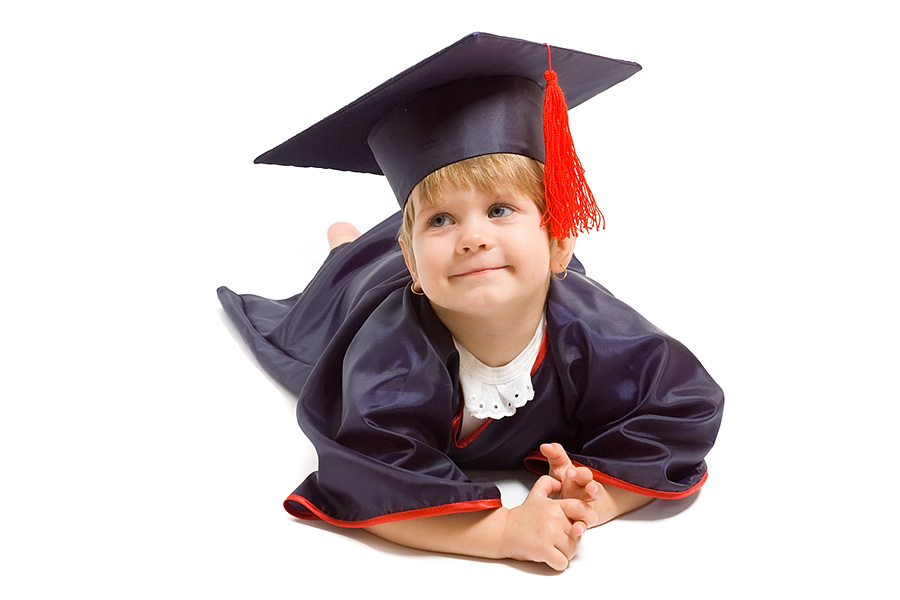 Мастер- класс : 
«Стратегия, подходы и принципы  обучения талантливых и одаренных детей»

Выступающий :
 директор КГУ «Гимназия имени Шакарима»
Ахметова А.Н.
Важнейшей проблемой нашего общества является сохранение и развитие одарённости
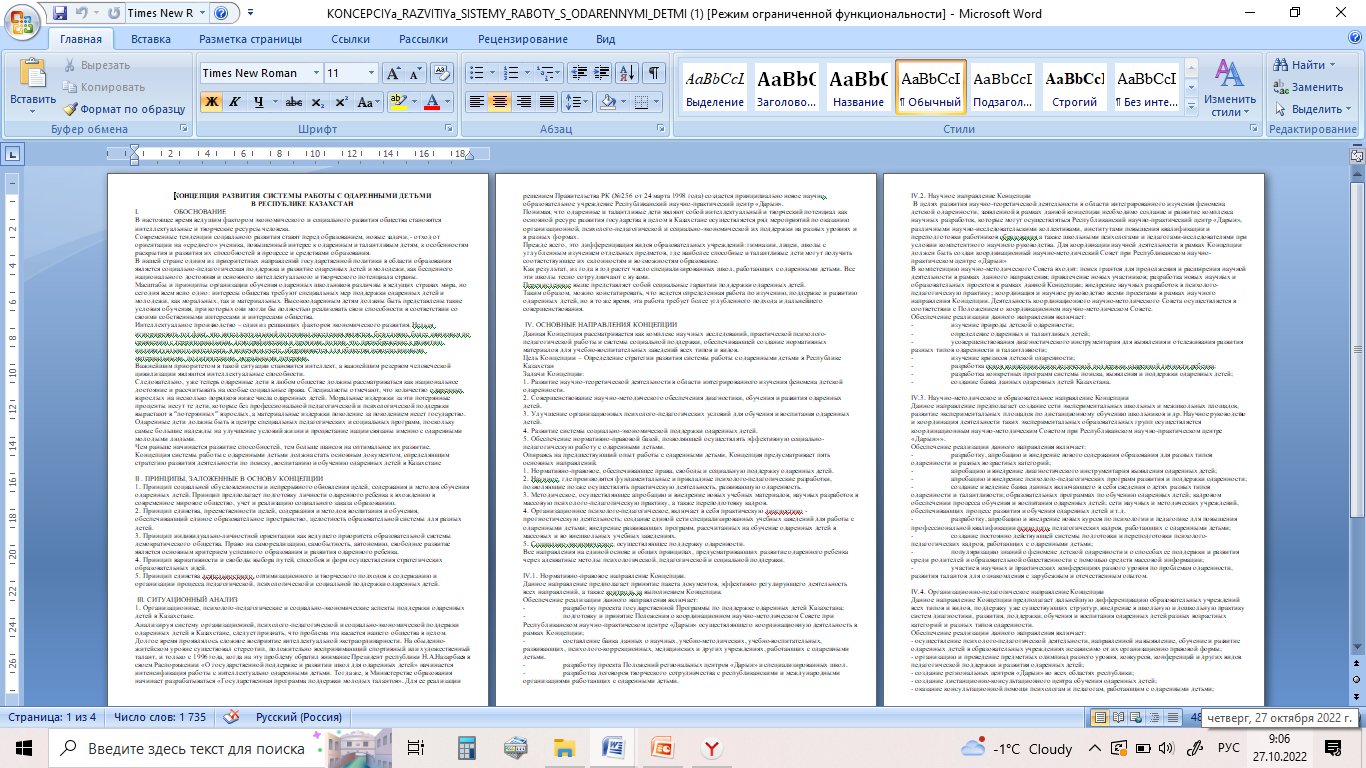 Основные составляющие «Концепции развития системы работы с одаренными детьми  в Республике Казахстан»- работа с раздаточным материалом. Работа с информационным блоком -  IV. 3. Научно-методическое и образовательное направление Концепции.
   Подведение итогов.
   Заполнение раздаточных листов по организации работы в школе по развитию одаренности обучающихся
Одаренный ребенок ( работа с раздаточным материалом)
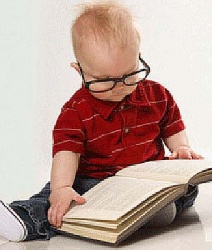 Одарённый ребёнок – это ребёнок, который выделяется яркими, очевидными, выдающимися достижениями (или имеет внутренние предпосылки для таких достижений) в том или ином виде деятельности. Главное в этом направлении- от природы заложенные способности к изучению предемта или яркие проявления данных способностей.
 Обучающиеся с высокой мотивацией-  дети, обладающие  высокой работоспособностью и желанием изучать какой –то учебный предмет или предметную область с целью расширения или углубления предметных знаний. Главное в этом направлении- мотивация и желание постигать новое.
 Подведение итогов по данному направлению- Каких детей по уровню одаренности и самоорганизации больше встречается в ходе образовательного процесса ? ( ответы участников) Общие выводы
Проявления способностей ( на основании данных из различных источников в раздаточном материале)
Согласно  Концепции  развития  одарённости,  в обучении талантливых и одаренных применяются четыре основных подхода к разработке содержания учебных программ (данные АОО «НИШ»)- 
работа с раздаточным материалом
1. Ускорение
2. Углубление
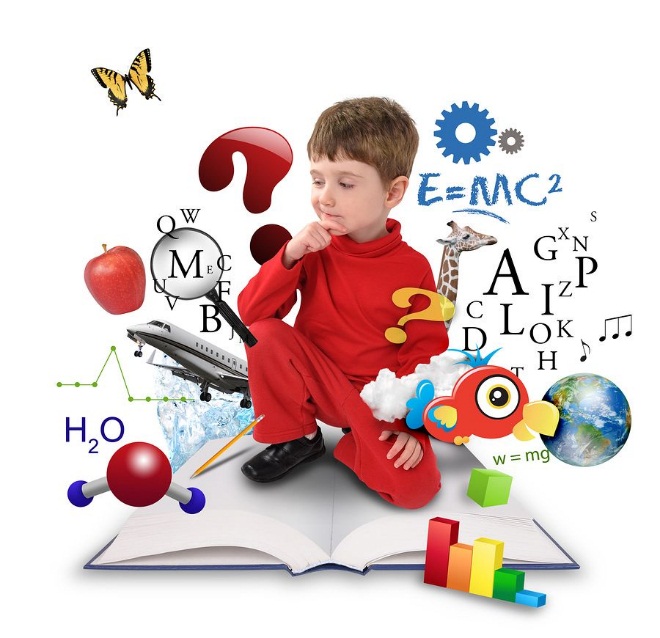 3. Обогащение
4. Проблематизация
Стратегии обучения интеллектуально одаренных учащихся Ускорение обучения 
(раннее поступление в школу, институт, «перепрыгивание» через класс, частные школы и  прочее)- единичные случаи.
Углубление обучения
(школы с углубленным изучением математики, физики, иностранных языков и  другие формы обучения)- 5-15 % организаций образования
Обогащение обучения
   (научно-исследовательская и проектная деятельность; использование активных форм организации обучения; учебные миникурсы, кружки, факультативы, корректирующие, развивающие и интегративные программы и  другие формы работы) – доступно для всех организаций образования Республики Казахстан вне зависимости от статуса образовательного учреждения. Главное- мотивация учителей и обучающихся  и созданные условия образовательного процесса.

Проблематизация обучения
(использование оригинальных объяснений, пересмотр имеющихся  сведений, поиск новых  форм организации работы в ходе урочной деятельности- поддержание предметной мотивации и вызов интереса к изучению учебного предмета.
Какие стратегии наиболее применимы во всех организациях образования ?
Формы работы  с учащимися по поддержанию предметной мотивации и развитию одаренности: 
 классно-урочная (работа в парах, в малых группах), разноуровневые задания, творческие задания; 
консультирование по возникшей проблеме; 
дискуссия; 
Игры- коммуникации, демонстрация опытно= экспериментальных работ.
Поддерживают предметную мотивацию: 
(создают образовательную среду обучения
предметные олимпиады и интеллектуальные марафоны;                                                                                                 
различные конкурсы и викторины;
 учебно- исследовательские проекты по различной тематике;
индивидуальные творческие задания.
Индивидуальная работа с обучающимися, обладающими повышенными способностями- ресурсы  РНПЦ «ДАРЫН»
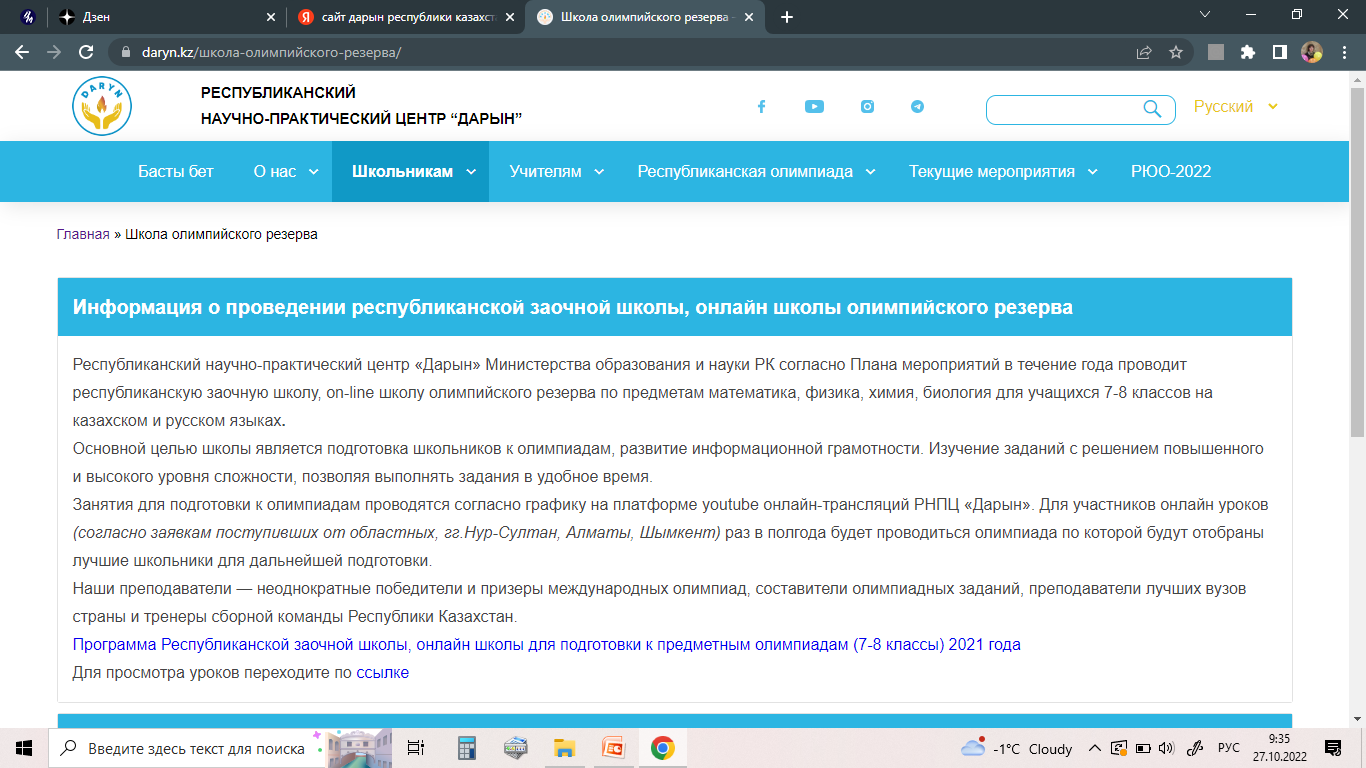 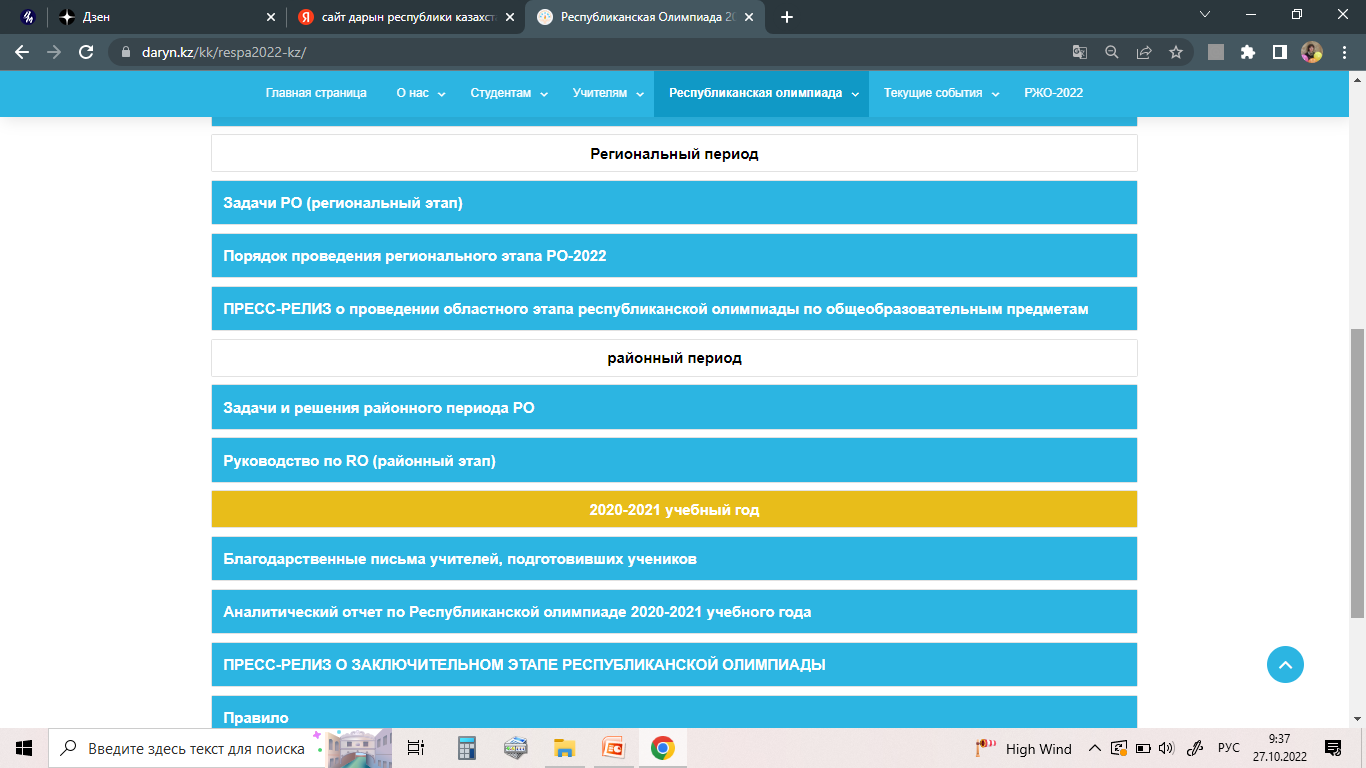 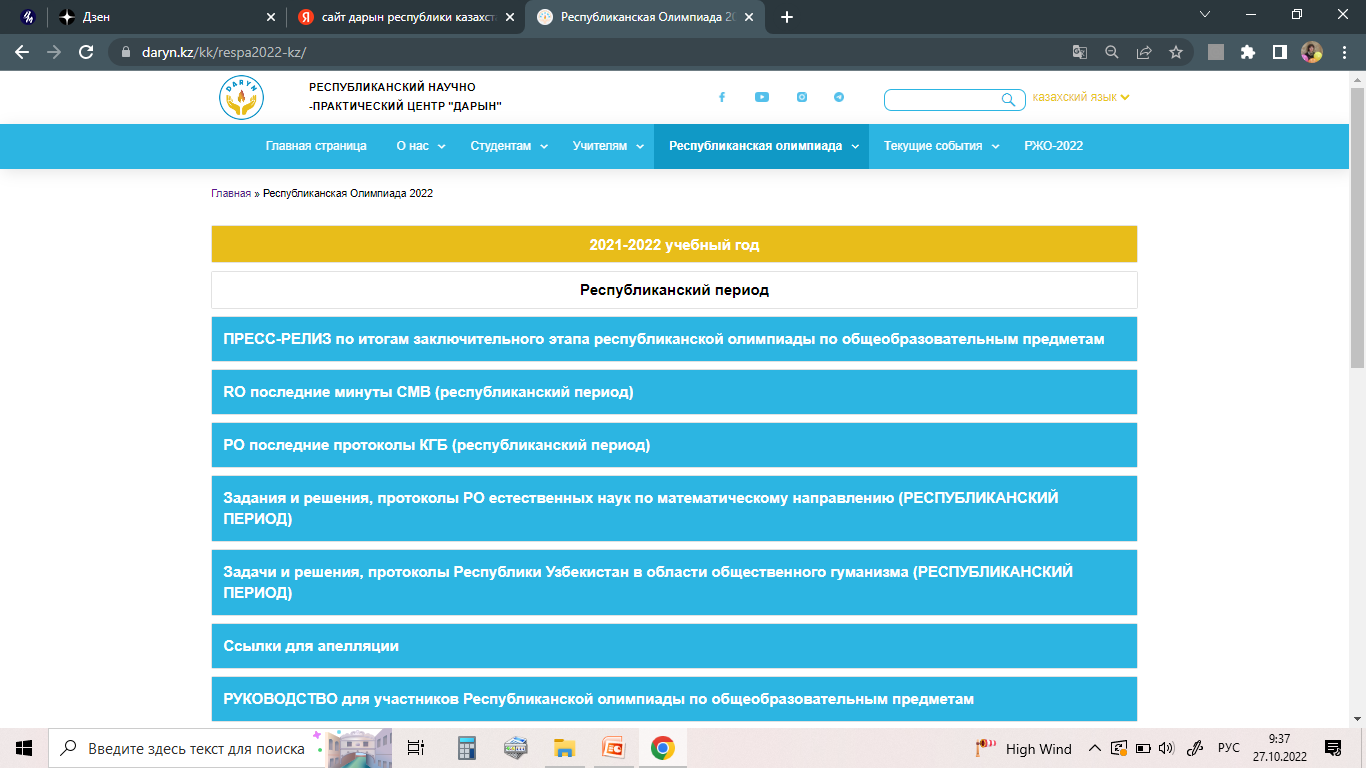 Индивидуальная работа с обучающимися, обладающими повышенными способностями- ресурсы  РНПЦ «ДАРЫН»- задания и решения олимпиад прошлых лет
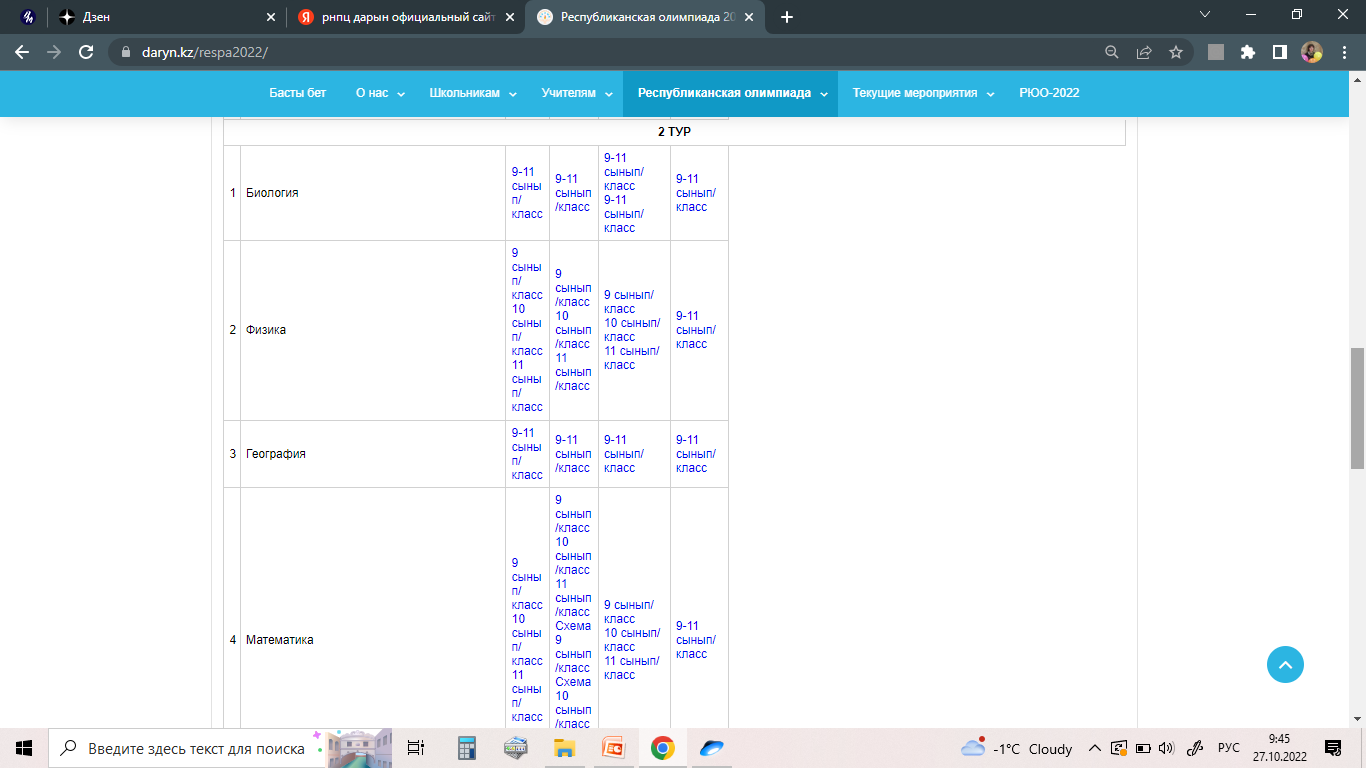 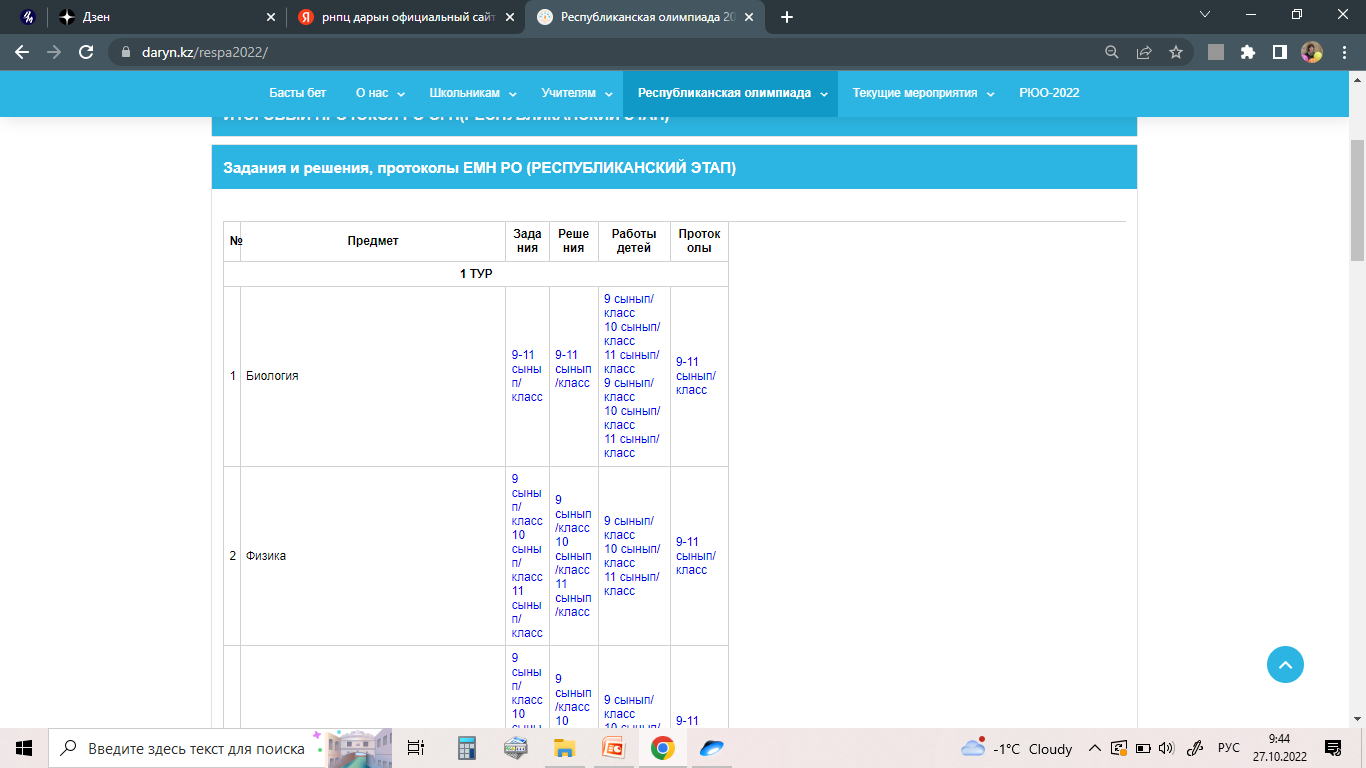 Индивидуальная работа с обучающимися, обладающими повышенными способностями- ресурсы  сайта УМЦ РО Карагандинской области
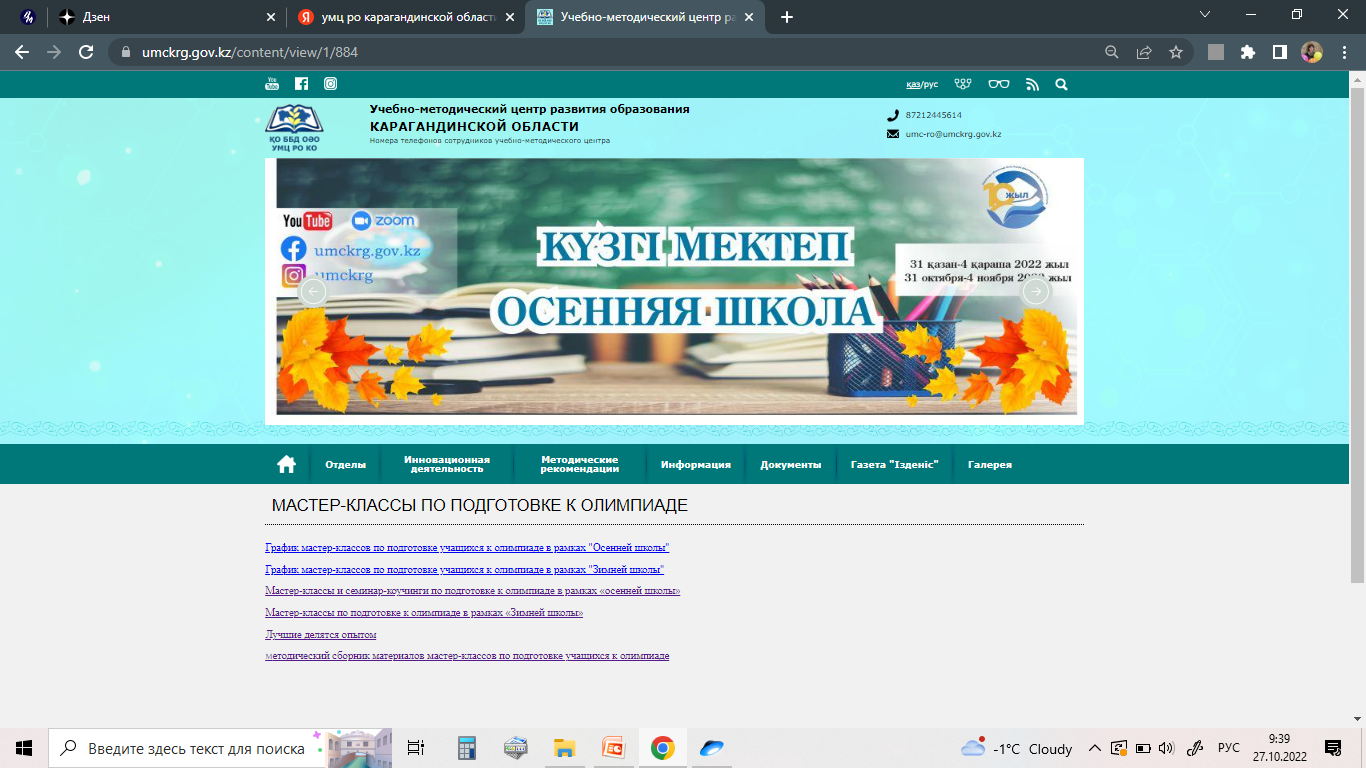 Индивидуальная работа с обучающимися, обладающими повышенными способностями- ресурсы  сайта УМЦ РО Карагандинской области
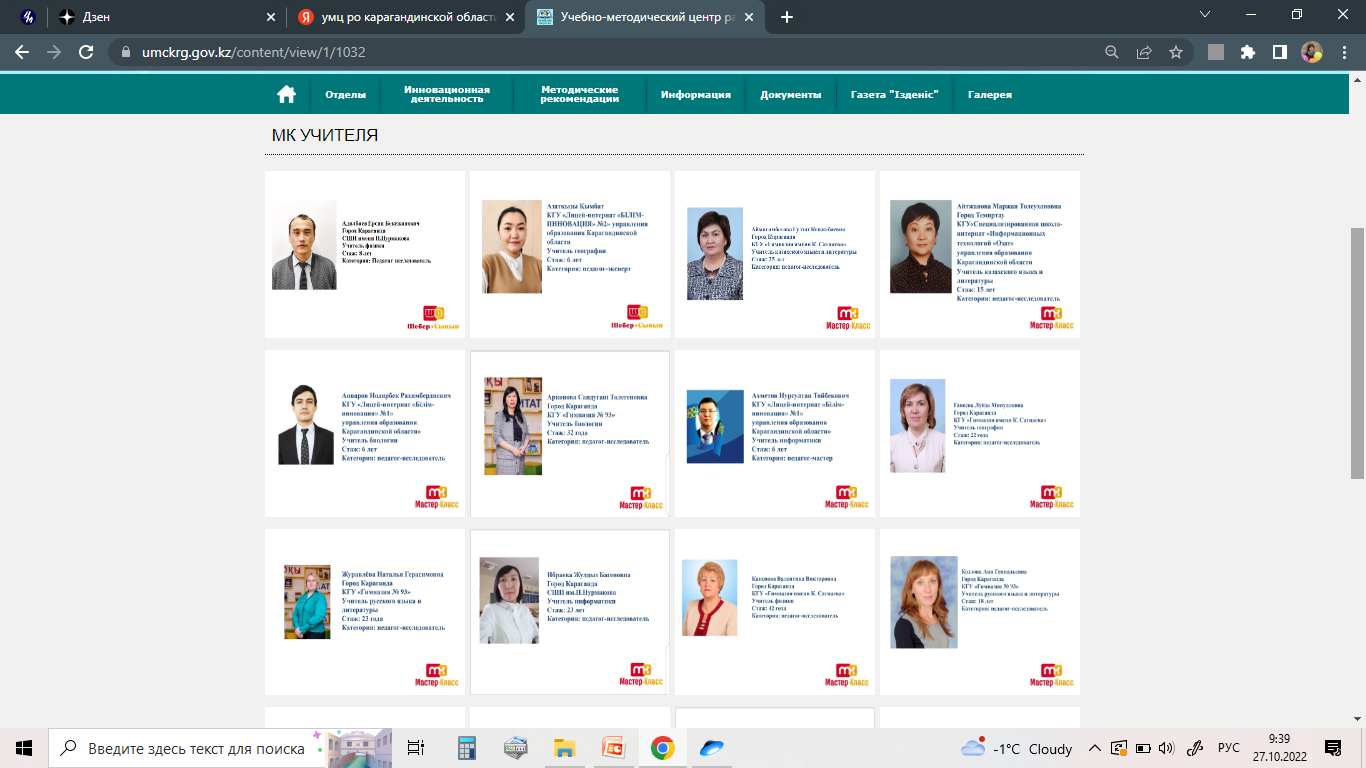 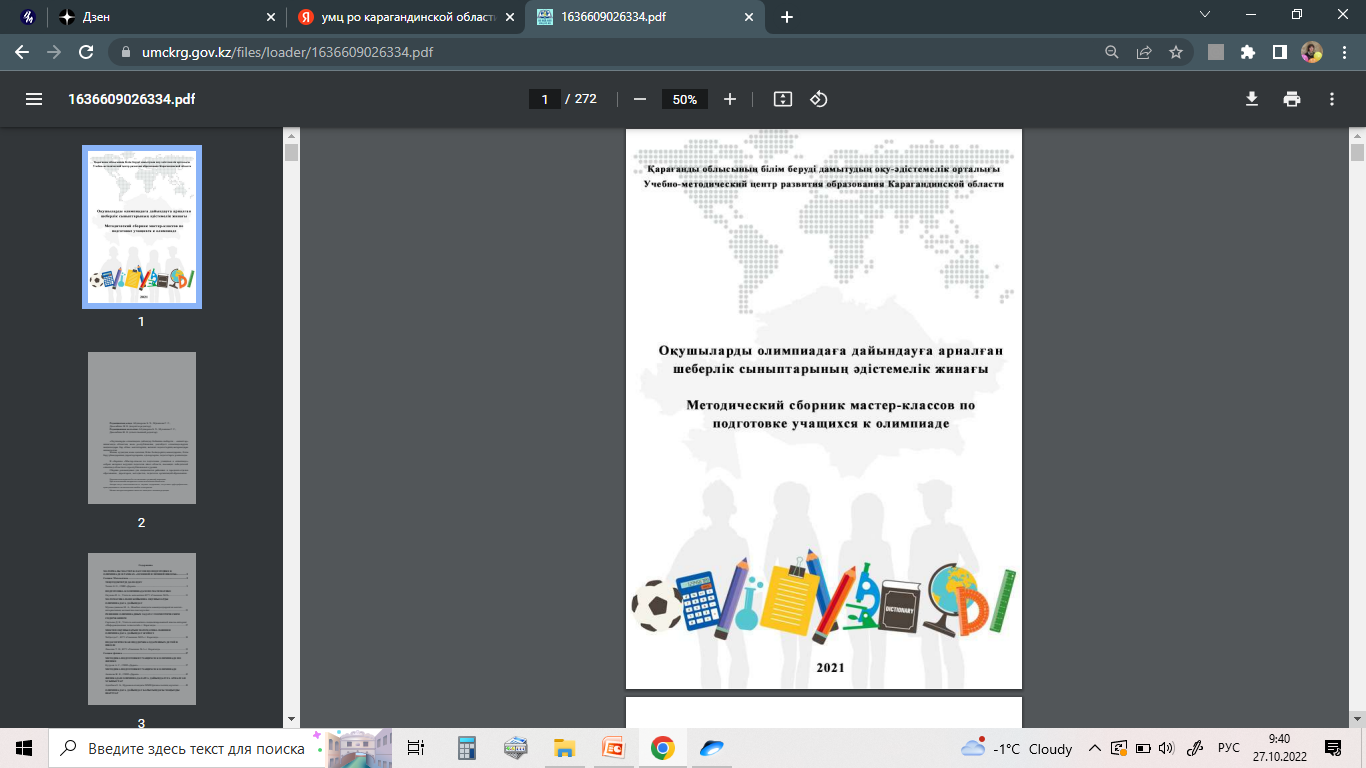 Таким образом, процесс обучения, формы и методы работы, принципы обучения одаренных детей  нацелен  на направление каждого ребенка по пути самопознания, самореализации, саморазвития
Ссылка для проведения графической рефлексии 
через гугл- опросник
QR- код для скачивания материала по  мастер- классу  
( раздаточный материал, нормативные документы и сборник для подготовке  к предметной олимпиаде )
Подведение итогов мастер- класса,          «Открытый микрофон»
Наличие ссылки для опроса
QR- код